ФБОУ ВО КубГМУ Минздрава РФ
Кафедра лучевой диагностики
КОМПЛЕКСНАЯ ЛУЧЕВАЯ ДИАГНОСТИКА НЕСОСТОЯТЕЛЬНОСТИ РУБЦА НА МАТКЕ ПОСЛЕ КЕСАРЕВА СЕЧЕНИЯ
Научный руководитель:
Профессор, д.м.н. Поморцев А.В.
Ассистент Е.Д. Худорожкова
Подготовил студент
6 курса 13 группы
Лечебного факультета
Конев Сергей Сергеевич
Краснодар 2018
Частота кесарева сечения в мире
В некоторых стационарах России до 30-40%
Частота кесарева сечения (%)
По данным главного внештатного акушера-гинеколога Департамента здравоохранения города Москвы
А.Г. Коноплянникова
Разрывы матки в акушерских стационарах ДЗ г. Москвы (отчетная форма №32)
Несостоятельность рубца
– основная причина - наличие у пациентки «воспалительного» акушерского и гинекологического анамнеза: 

эндометрит
мастит
раневая инфекция после предыдущих родов
послеабортный эндометрит
эндоцервицит
острый и хронический сальпингоофорит



Акад. РАН, проф. В.И. КРАСНОПОЛЬСКИЙ, д.м.н., проф. С.Н. БУЯНОВА, д.м.н., проф. Н.А. ЩУКИНА, д.м.н., проф. Л.С. ЛОГУТОВА «Несостоятельность шва (рубца) на матке после кесарева сечения: проблемы и решения (редакционная статья)»; РОССИЙСКИЙ ВЕСТНИК АКУШЕРА-ГИНЕКОЛОГА 3, 2015
Цель исследования
Рассмотреть возможности лучевых методов диагностики в исследовании несостоятельности рубца на матке вне беременности 
(по данным литературного обзора и собственных наблюдений)
Методы лучевой диагностики
УЗИ

Эхосистеросальпингография (ЭхоГС)

МРТ
1. УЗИ
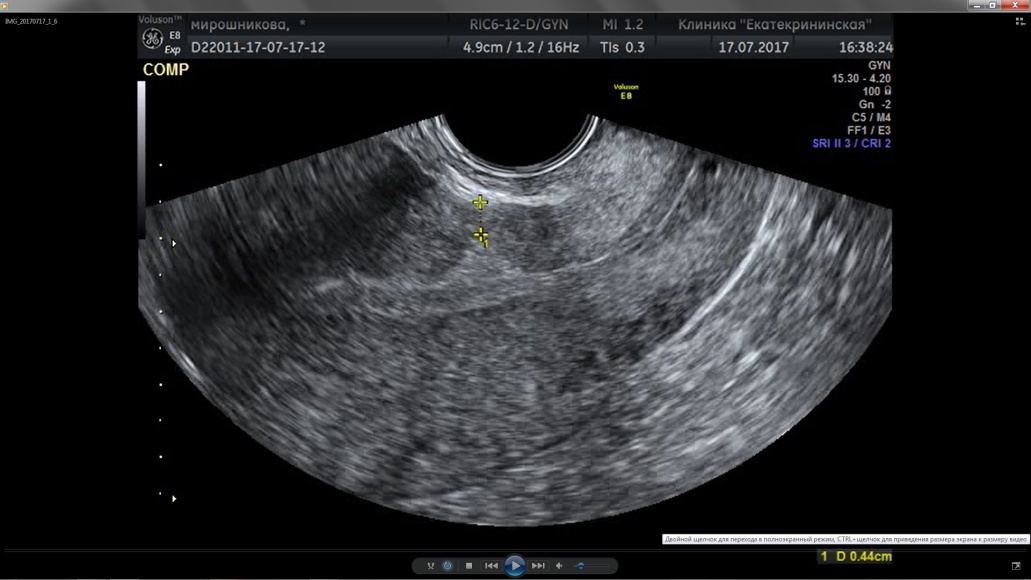 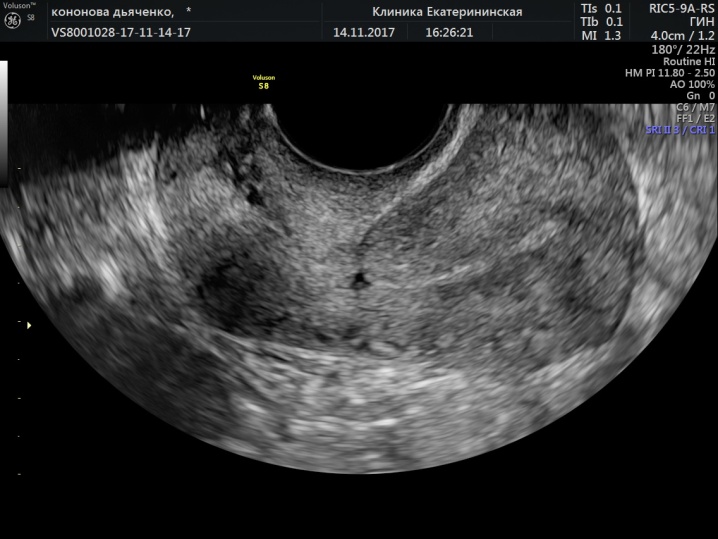 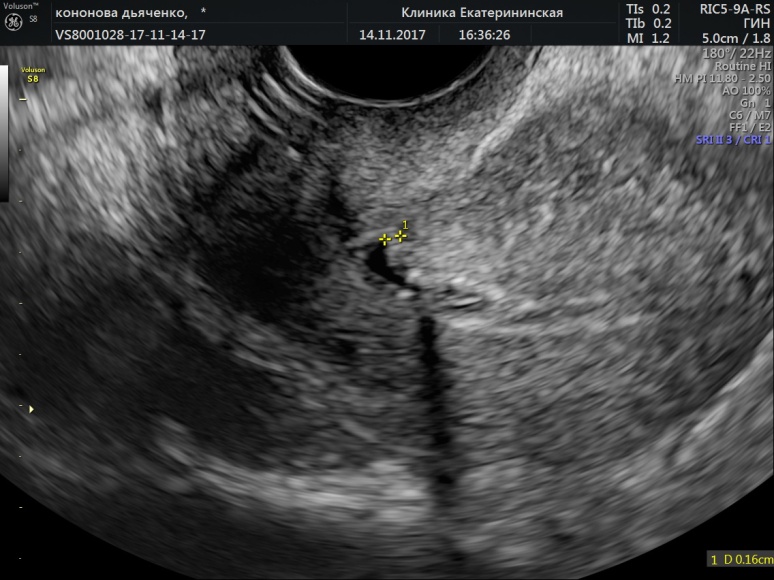 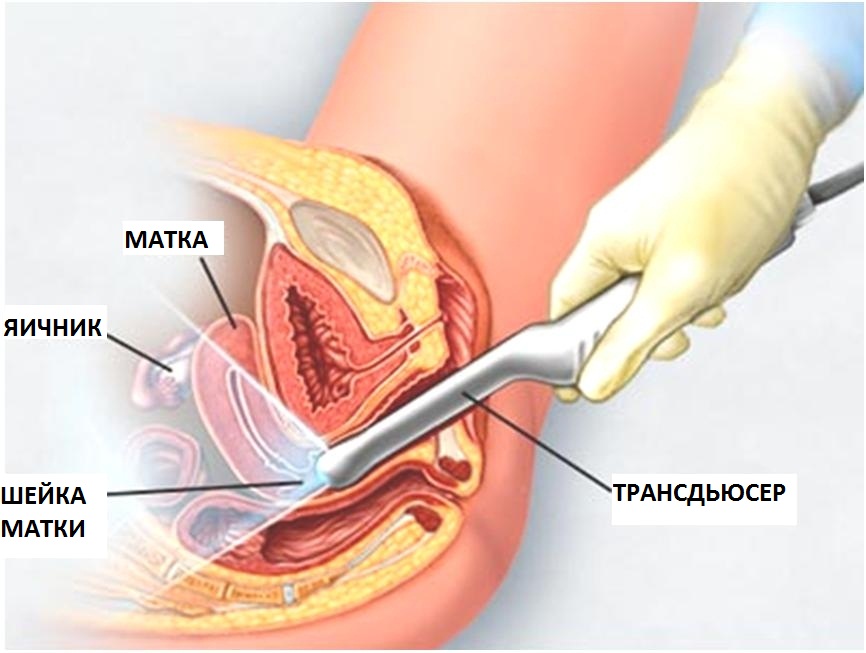 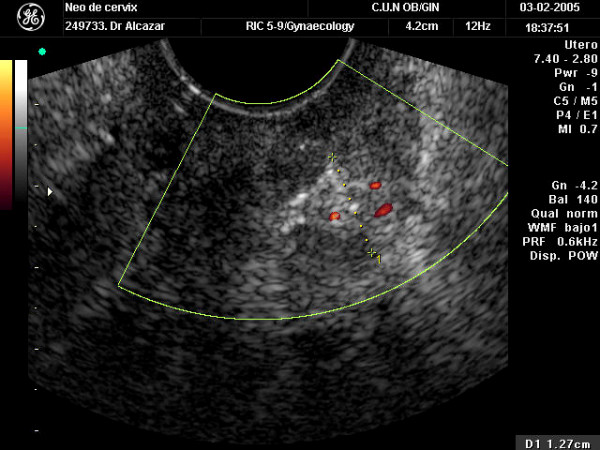 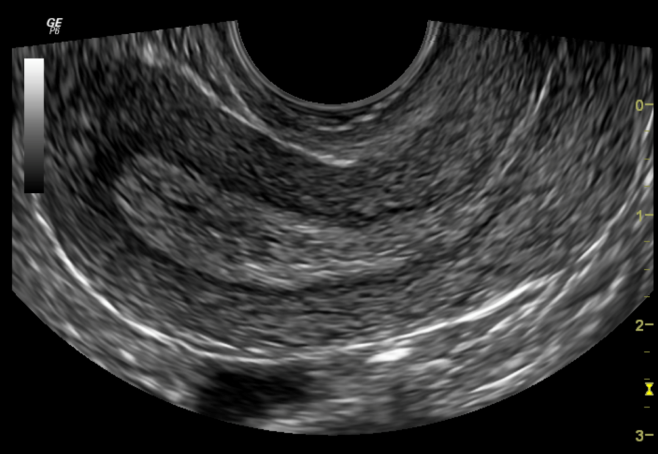 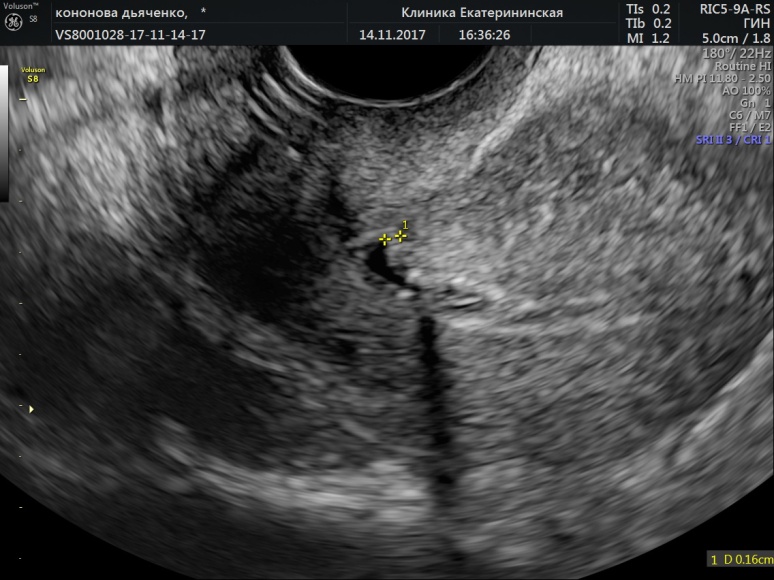 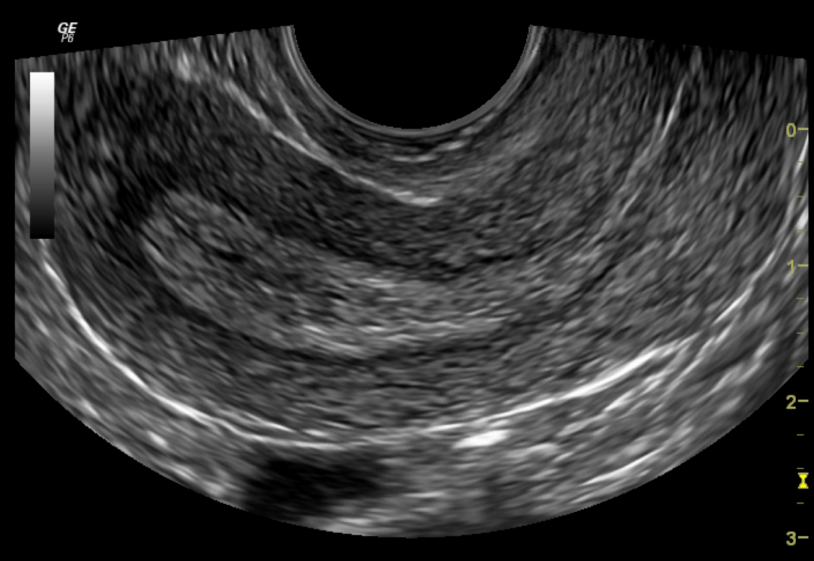 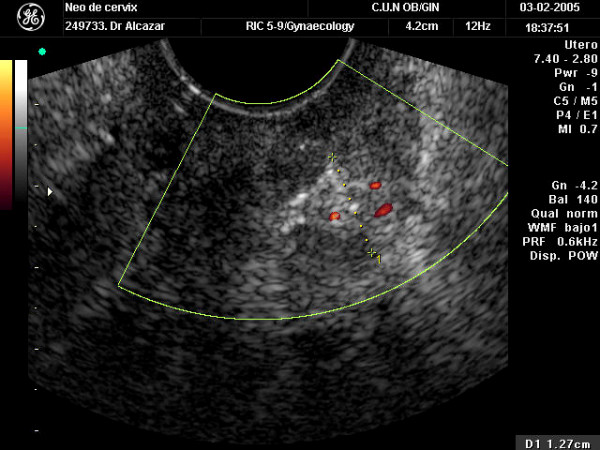 УЗИ
УЗИ
Основные ультразвуковые признаки несостоятельного рубца на матке после КС:

Наличие ниши конусовидной формы глубиной от 0,5 до 1,0 см и более
Истончение миометрия в области рубца
Изменение структуры миометрия в области рубца или диффузное изменение миометрия передней стенки матки в виде множественных включений пониженной эхогенности с нечеткими контурами (участки микроабсцедирования)
Локальное расстройство кровообращения в области рубца — отсутствие диастолического компонента кровотока (очаговый некроз)
Акад. РАН, проф. В.И. КРАСНОПОЛЬСКИЙ, д.м.н., проф. С.Н. БУЯНОВА, д.м.н., проф. Н.А. ЩУКИНА, д.м.н., проф. Л.С. ЛОГУТОВА «Несостоятельность шва (рубца) на матке после кесарева сечения: проблемы и решения (редакционная статья)»; РОССИЙСКИЙ ВЕСТНИК АКУШЕРА-ГИНЕКОЛОГА 3, 2015
УЗИ
Состоятельный рубец - толщиной 4-5 мм 
Сомнительная состоятельность – 3-4 мм
Несостоятельный рубец – 2-3 мм
УЗИ
По зарубежным данным при толщине рубца 

<2,5 мм 

– показана оперативная реконструкция рубца перед беременностью


Moshiri M., Osman S., Bhargava P., Maximin S., Robinson T.J., Katz D.S. Imaging evaluation of maternal complications associated with repeat cesarean deliveries. Radiol. Clin. N. Am. 2014;52:1117–1135.
Vikhareva Osser O., Valentin L. Clinical importance of appearance of cesarean hysterotomy scar at transvaginal ultrasonography in nonpregnant women. Obstet. Gynecol. 2011;117:525–532.
«When and how should we treat cesarean scar defect — isthmocele?»*
В статье авторы выделяют 3 этиопатогенетические гипотезы:

Слишком низкое местоположения разреза в цервикальной части матки, содержащей слизистые гланды - слизь, произведенная во время заживления раны, может расширить зашитые края миометральной ткани.

Неподходящее зашивание раны без всех слоев миометрия, часто применяемое в целях сохранения децидуального слоя. 

Третья гипотеза является подозрением, что ранние спайки между миометральной раной и предшествующей брюшной стенкой могут быть фактором, увеличивающим риск развития isthmocele. 


*Konrad Futyma, Krzysztof Gałczyński, Katarzyna Romanek, Aleksandra Filipczak, Tomasz Rechberger 2nd Department of Gynecology, Medical University of Lublin, Poland; 2016
УЗИ
Виды «ниш» (Ultrasound evaluation of the Cesarean scar: relation between a niche and postmenstrual spotting; A. J. M. Bij de Vaate, H. A. M. Brölmann, L. F. van der Voet, J. W. van der Slikke, S. Veersema, J. A. F. Huirne; 2010)
Треугольная
Полукруглая
Прямоугольная
Круглая
Каплевидная
Кисты, включения
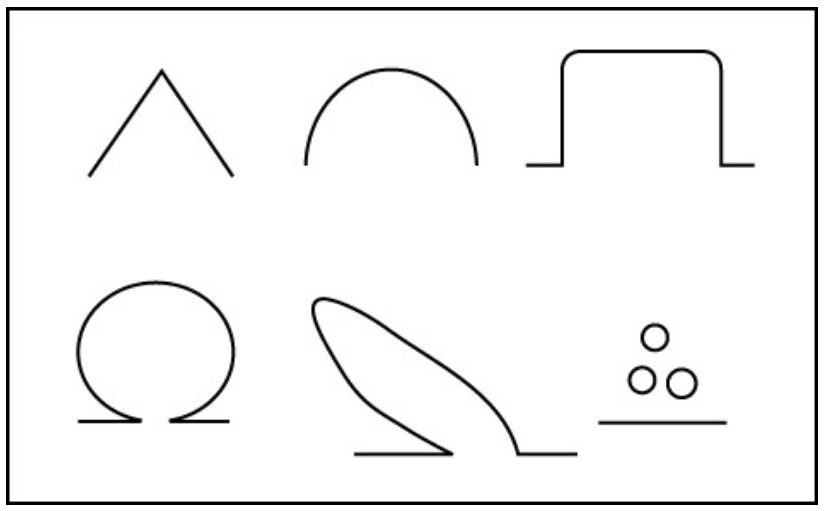 УЗИ
Виды «ниш» Ultrasound evaluation of the Cesarean scar: relation between a niche and postmenstrual spotting; A. J. M. Bij de Vaate, H. A. M. Brölmann, L. F. van der Voet, J. W. van der Slikke, S. Veersema, J. A. F. Huirne; 2010
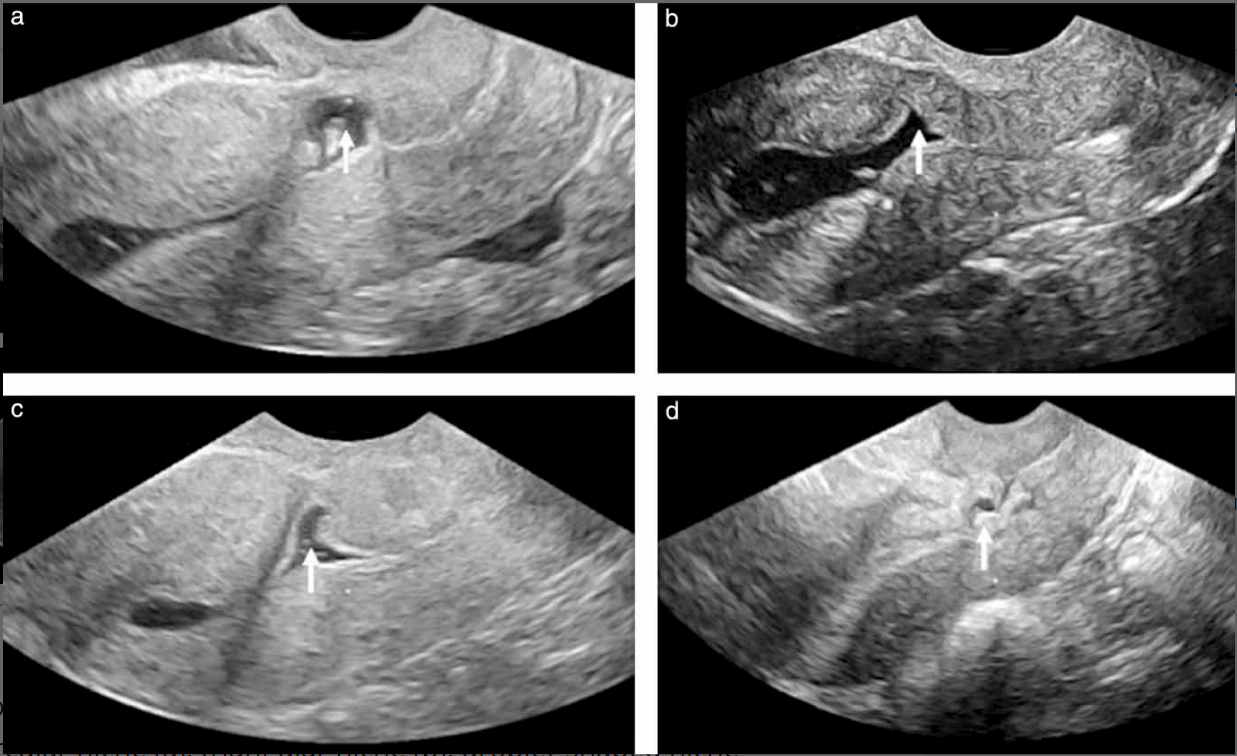 полукружная ниша (a), треугольная ниша (b), 
каплеобразная ниша (c) и кисты, включения (d).
УЗИ
Практическое руководство для исследования ниши в матке с помощью УЗИ у небеременных женщин: модифицированный метод Делфи среди европейских экспертов.

«A practical guideline for examining a uterine niche using ultrasonography in non-pregnant women: a modified Delphi method amongst European experts.»
ISUOG 2018


Стандартизированный подход для описания ниши при помощи УЗИ
A practical guideline for examining a uterine niche using ultrasonography in non-pregnant women: a modified Delphi method amongst European experts.
1. Длина
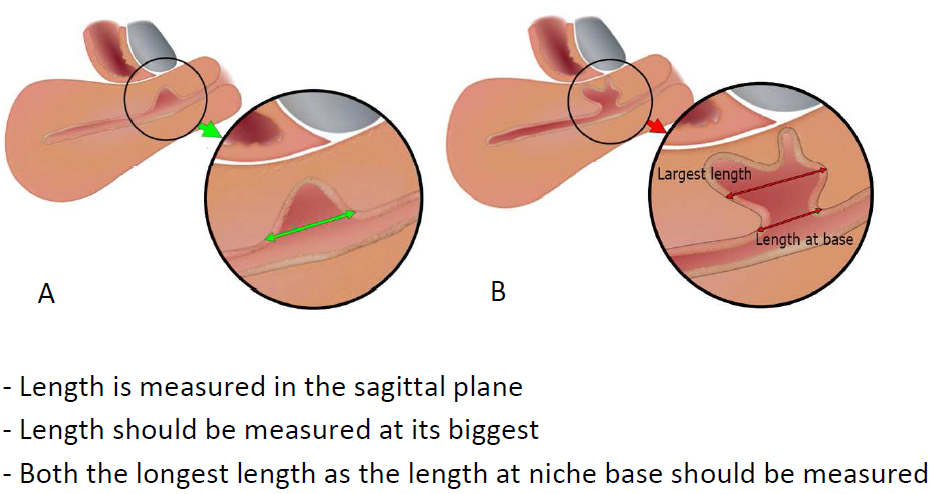 Длина измеряется в сагиттальной плоскости
 Длина измеряется там, где она больше всего
 Измеряются длина у основания ниши и там, 
   где она самая большая
A practical guideline for examining a uterine niche using ultrasonography in non-pregnant women: a modified Delphi method amongst European experts.
2. Глубина
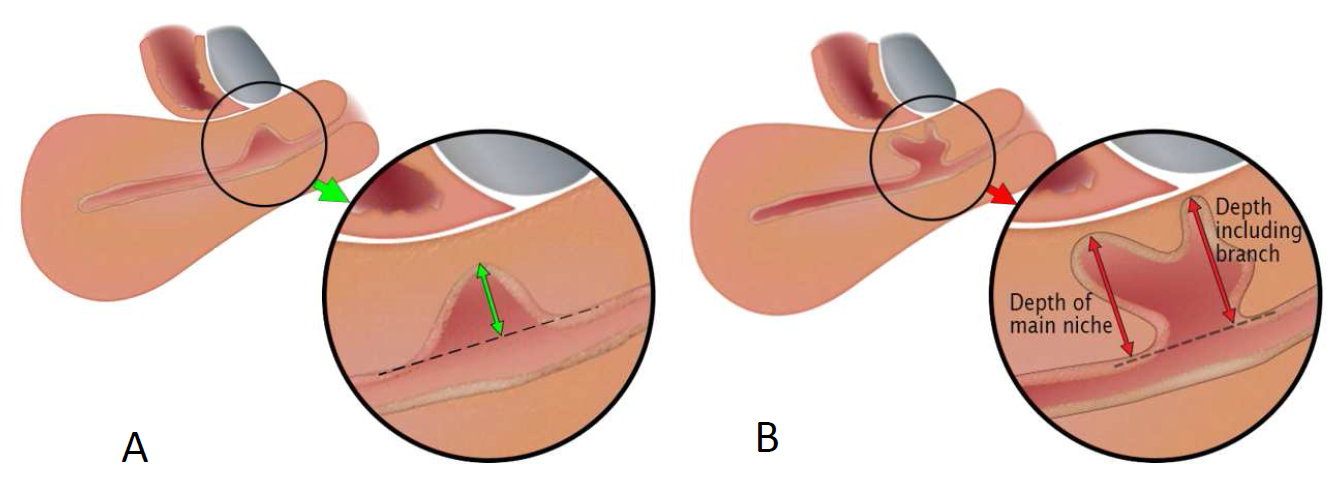 Длина измеряется там, где она больше всего
 Измеряются как длина основной ниши, так и ответвления
A practical guideline for examining a uterine niche using ultrasonography in non-pregnant women: a modified Delphi method amongst European experts.
3. Остаточная толщина миометрия – толщина рубца (RMT - residual myometrial thickness)
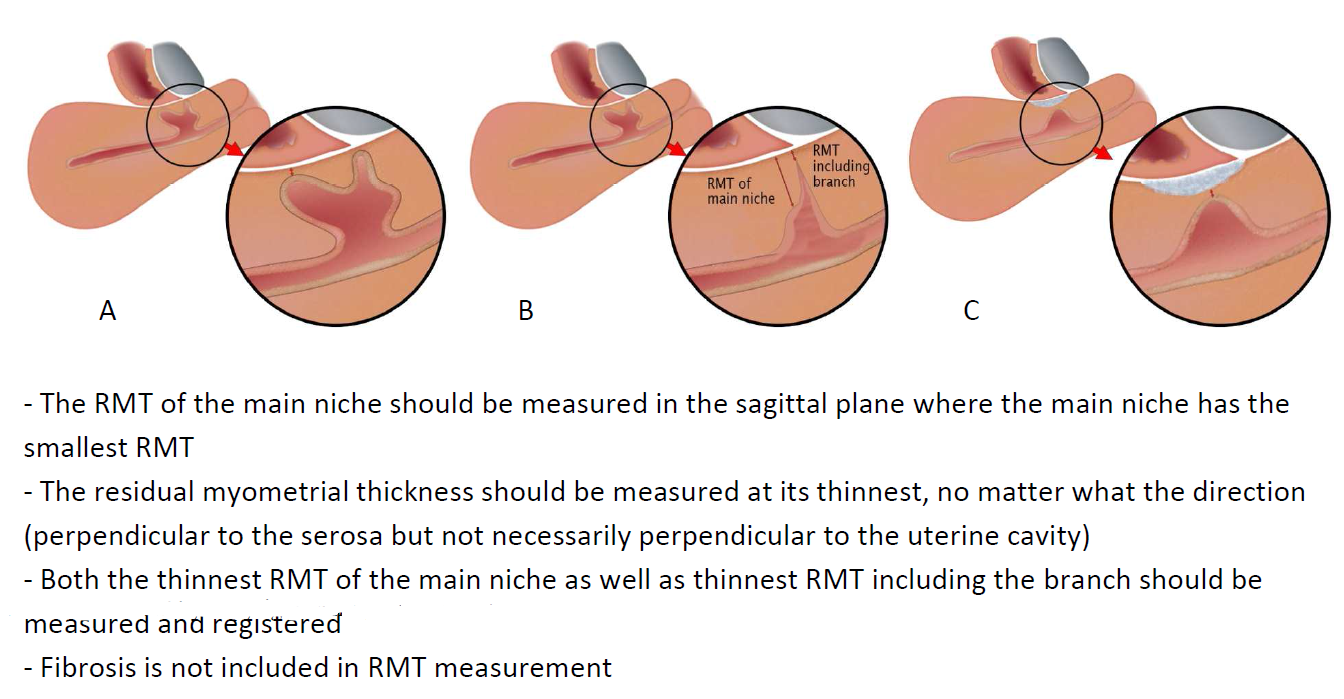 RMT главной ниши должна быть измерена в сагиттальной плоскости, там, где RMT наименьшая
 RMT должна быть измерена в ее самом тонком месте, неважно в каком направлении (перпендикулярно серозной оболочке, но не обязательно перпендикулярно полости матки)
 Измеряются как RMT главной ниши, так и добавочной
Фиброзная ткань не включается в измерение RMT
A practical guideline for examining a uterine niche using ultrasonography in non-pregnant women: a modified Delphi method amongst European experts.
4. Ответвления
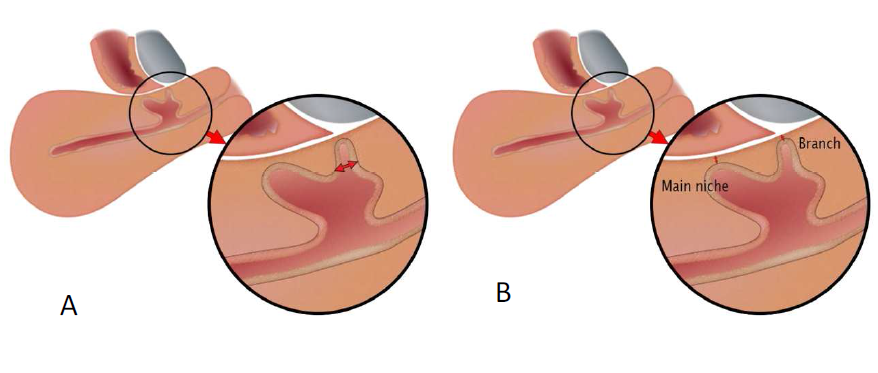 Ширина ответвлений должна быть измерена и зарегистрирована (в мм)
 RMT ответвления должна быть измерена в сагиттальной плоскости, где главная ниша имеет самую маленькую RMT
A practical guideline for examining a uterine niche using ultrasonography in non-pregnant women: a modified Delphi method amongst European experts.
5. Смежная толщина миометрия (AMT - Adjacent myometrium Thickness)
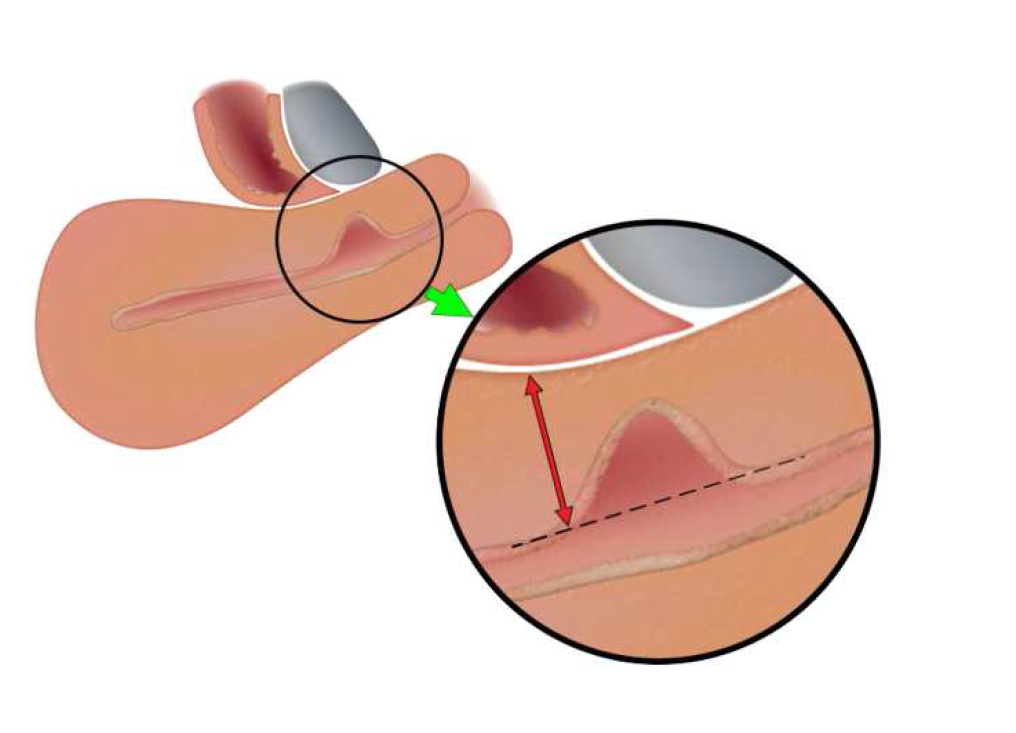 - АМТ должна быть измерена как можно ближе к нише, там, где его толщина наибольшая.
A practical guideline for examining a uterine niche using ultrasonography in non-pregnant women: a modified Delphi method amongst European experts.
6. Расстояние между нишей и пузырно-влагалищным сгибом (VV fold)
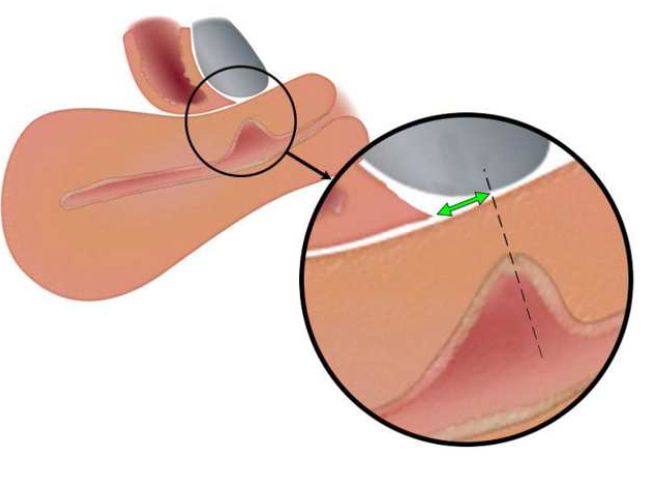 Расстояние между нишей и сгибом должно быть измерено от ниши (где RMT наименьшая) до пузырно-влагалищного сгиба.
A practical guideline for examining a uterine niche using ultrasonography in non-pregnant women: a modified Delphi method amongst European experts.
7. Расстояние между нишей и наружным зевом
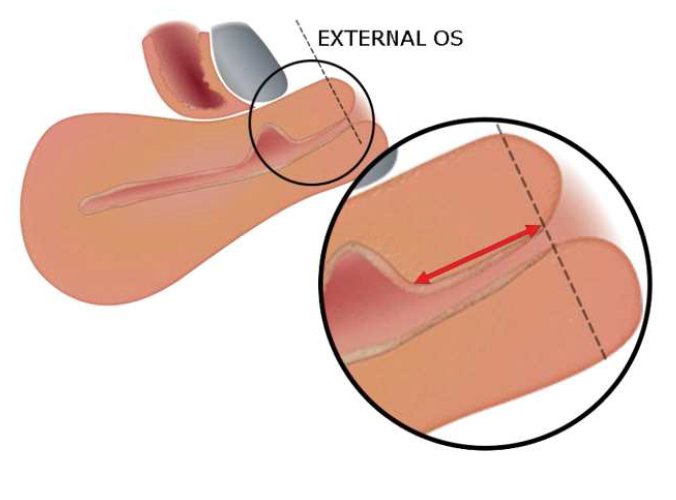 - Расстояние между нишей и зевом должно быть измерено параллельно вершине главной ниши - от самого дистального края ниши до зева.
A practical guideline for examining a uterine niche using ultrasonography in non-pregnant women: a modified Delphi method amongst European experts.
8. Ширина (поперечная плоскость)
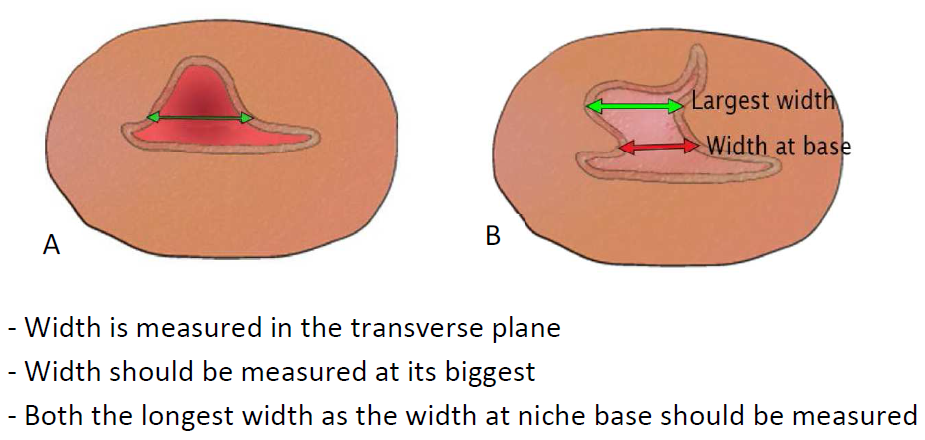 Ширина измеряется в поперечной плоскости
 Ширина измеряется там, где она больше всего
 Измеряются ширина у основания ниши и там, 
   где она наибольшая
2. Эхогистеросальпингография (ЭхоГС)
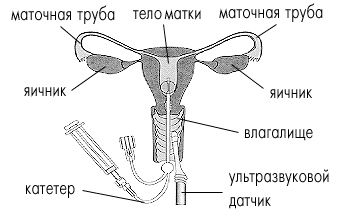 Эхогистеросальпингография (ЭхоГС)
По данным разных исследователей – более эффективно, чем обычная чрезвлагалищная эхография: 
    УЗИ 24%-49,6%   против   ЭхоГС  56%-69,1%
Эхосистеросальпингография (ЭхоГС)
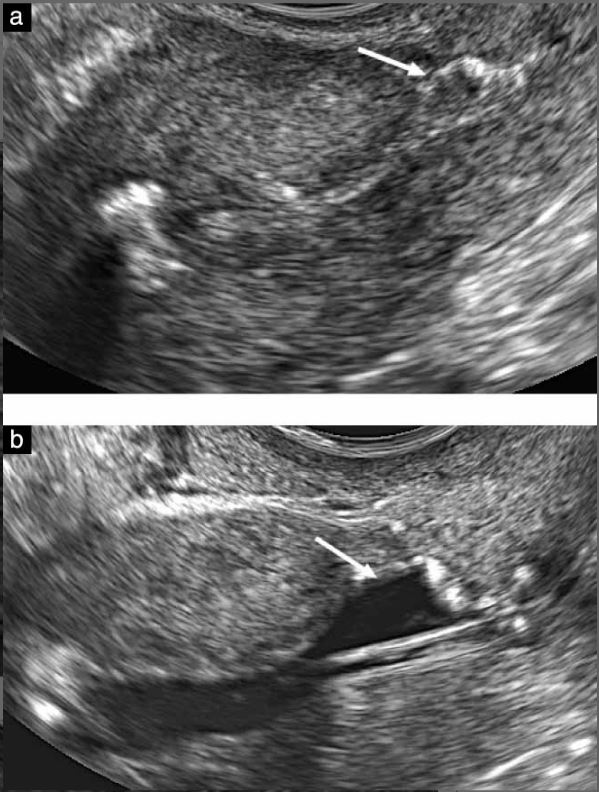 O. Vikhareva, Osser, L. Jokubkiene, L. Valentin; Cesarean section scar defects: agreement between transvaginal sonographic findings with and without saline contrast enhancement
Эхогистеросальпингография (ЭхоГС)
По данным иследования O. Vikhareva, Osser, L. Jokubkiene, L. Valentin «Cesarean section scar defects: agreement between transvaginal sonographic findings with and without saline contrast enhancement» 2009.

Чувствительность – 88%

Специфичность – 94%

Площадь под ROC-кривой – 98% (оптимальное отсечение проводилось при толщине остаточного миометрия 2,5мм)
3. МРТ
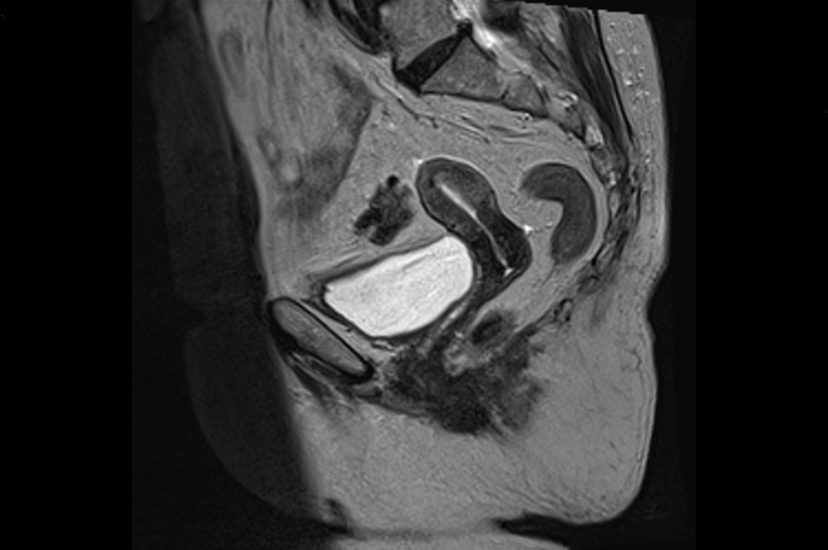 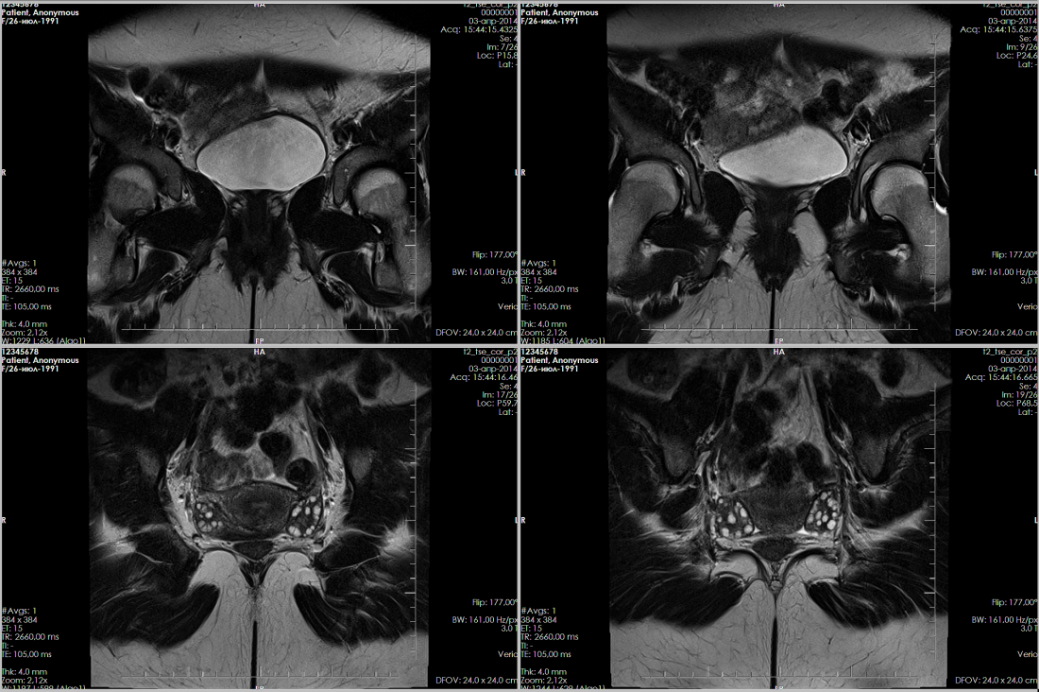 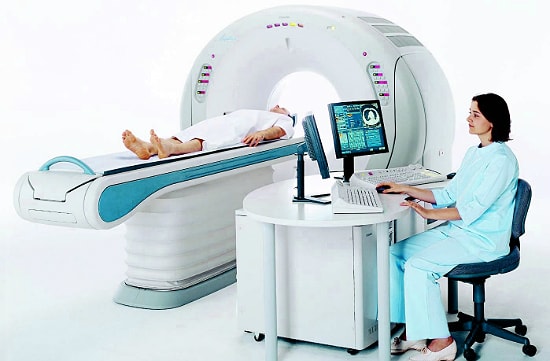 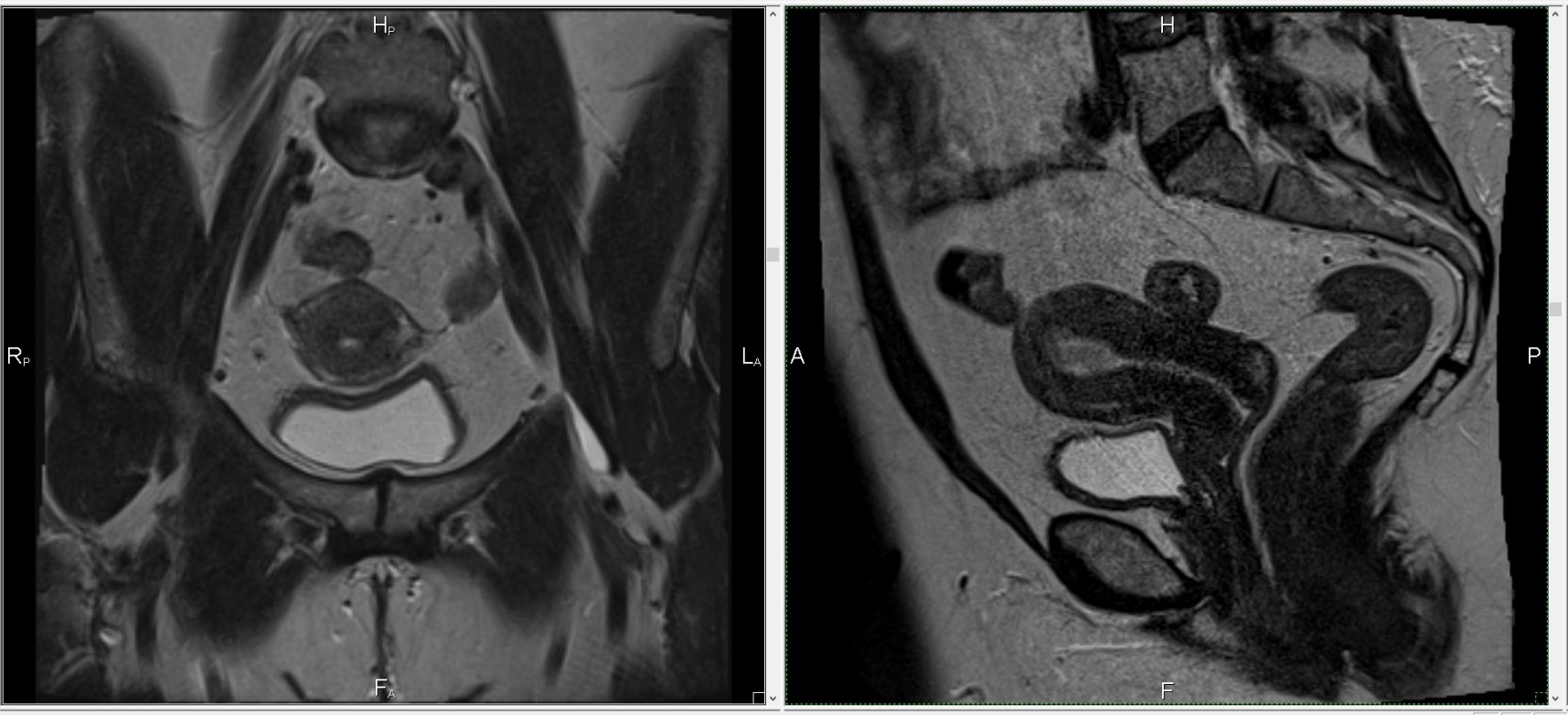 МРТ
МРТ - нераспространенный метод

Дорого
Технически сложный
Низкая разрешающая способность (УЗИ и ЭхоГС позволяют определять более тонкие структуры и детали)
МРТ
Но применяется в отдельных случаях, например при дифференцировании миометрия от гипоинтенсивной серозной оболочки
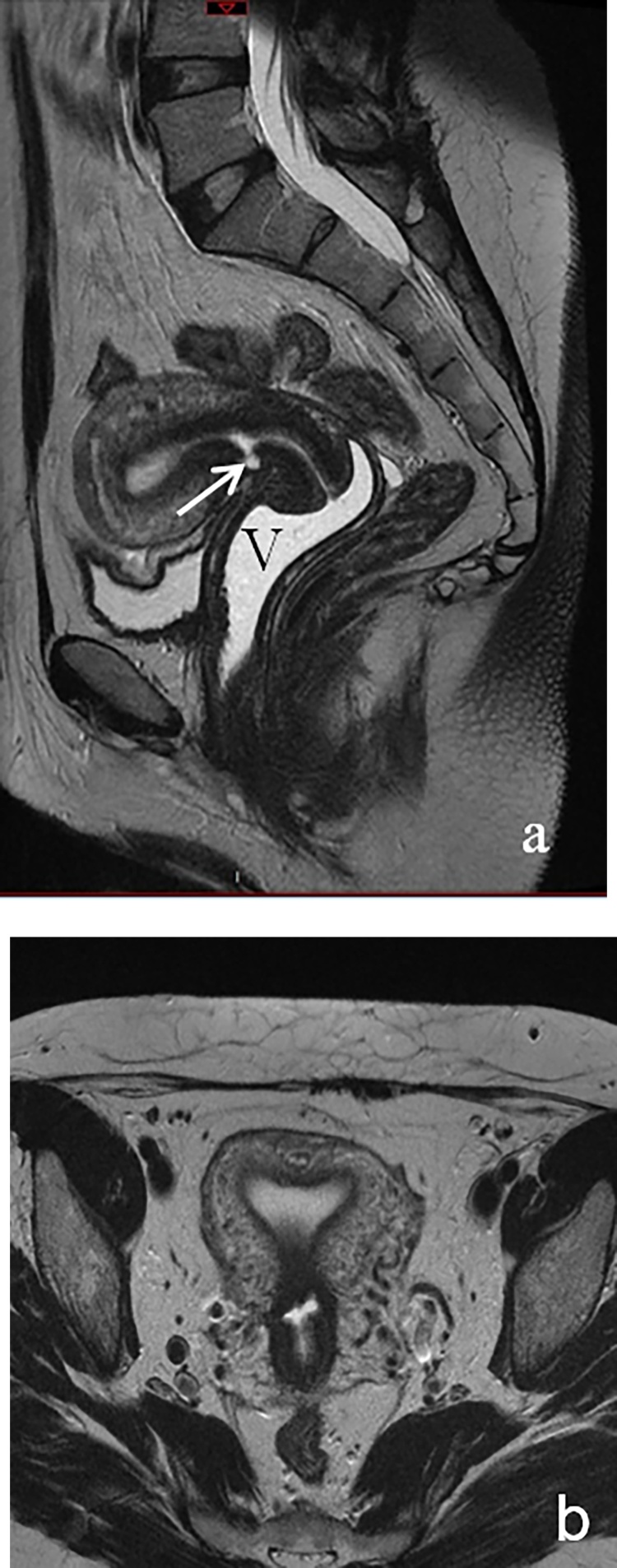 «MRI findings of complications related to previous uterine scars»; Leonor Alamo, Yvan Vial, Alban Denys, Gustav Andreisek, Jean-Yves Meuwly and Sabine Schmidt; 2018
МРТ
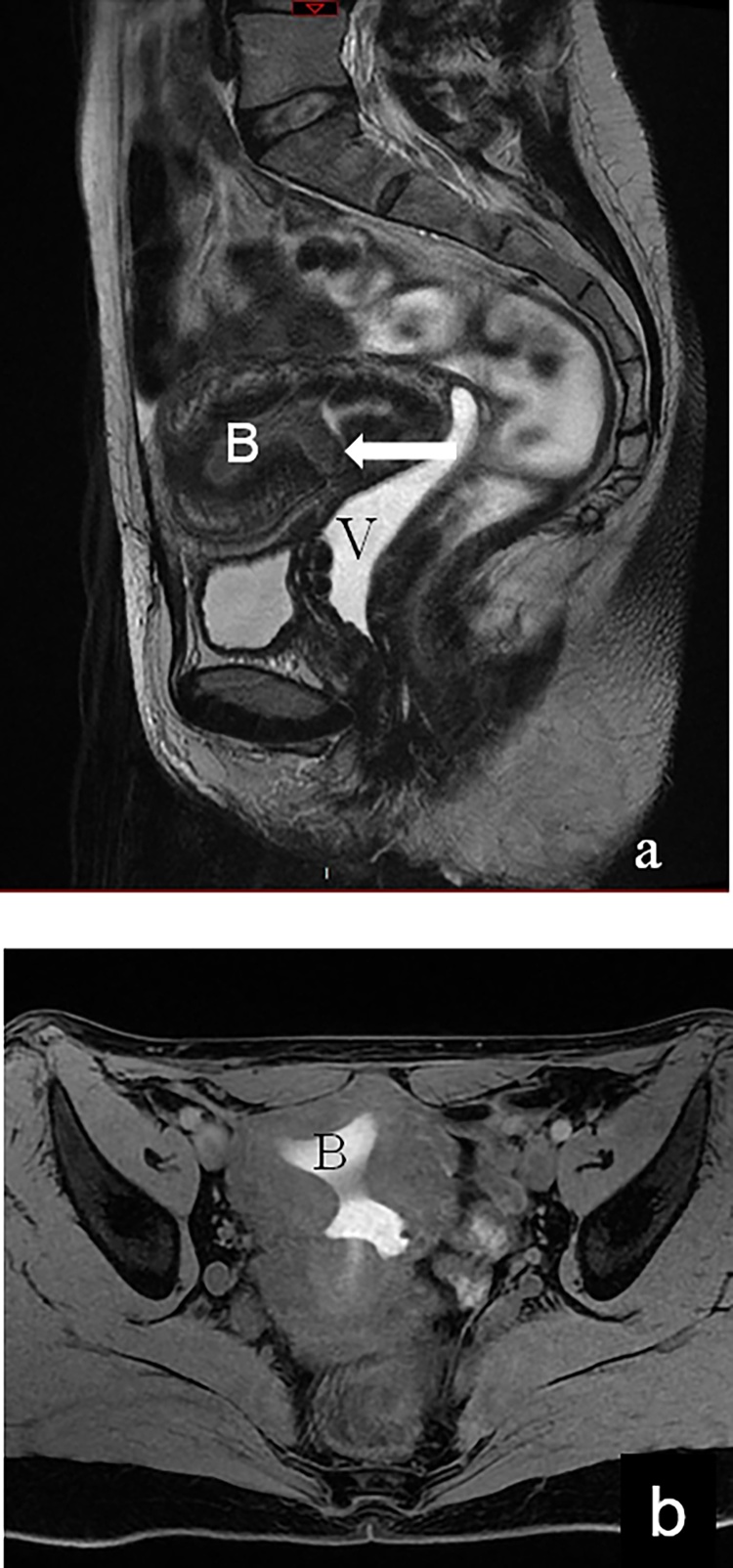 МРТ может подтвердить прерывание серозной оболочки и показать центральный дефект миометрия, обычно заполняемый кровью, хорошо идентифицируемый в режиме T1-W
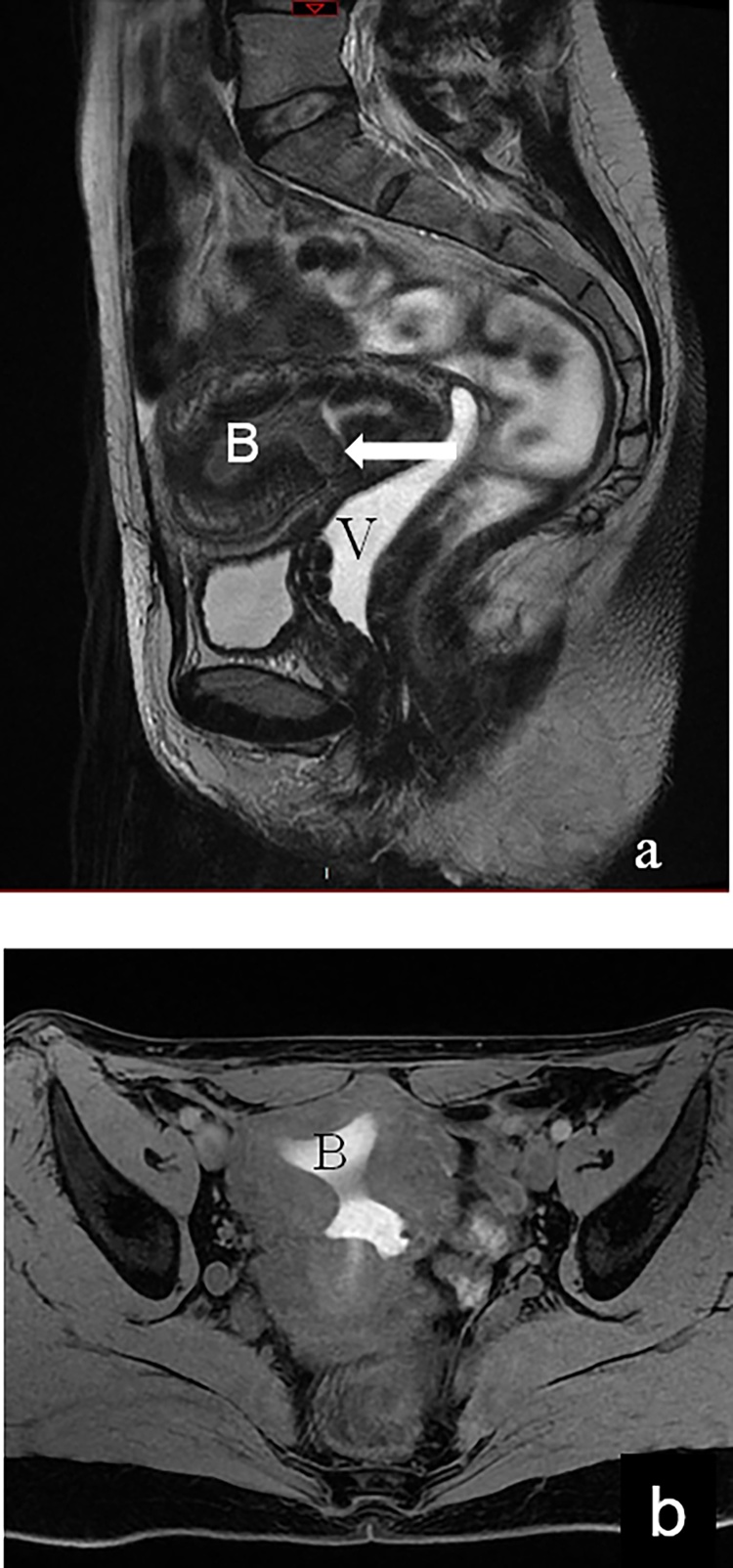 «MRI findings of complications related to previous uterine scars»; Leonor Alamo, Yvan Vial, Alban Denys, Gustav Andreisek, Jean-Yves Meuwly and Sabine Schmidt; 2018
Наши исследования
Было ретроспективно исследовано 17 пациентов

1 группа: 8 женщин с толщиной рубца <3мм (УЗИ+Эхогс+МРТ)

2 группа: 9 женщин с рубцом >3мм 
   (УЗИ + ЭхоГС)
Материалы и методы
Исследования проводились с использованием:

ультразвуковых аппаратов Voluson S8, Voluson E8  
МРТ сканера GE Optima MR 450w (1,5Т).
Таблица 1: Сравнение УЗИ-признаков несостоятельности
Во 2й группе у 5 (62,8%) пациенток был выставлен диагноз несостоятельность интраоперационно. У 3 (37,5%) пациенток толщина рубца составила 2,4-2,6мм, операция не проводилась, наблюдаются.
Определение остаточной толщины миометрия различными методами лучевой диагностики
Инраоперационно – нужно измерить точно в мм
Чувствительность/специфичность – мало пациентов
Выводы:
УЗИ – доступный и информативный метод для диагностики  несостоятельности рубца
ЭхоГС – более точный метод, использование анэхогенного контраста при УЗД помогает уточнить толщину миометрия.
МРТ – полезен в некоторых случаях для уточнения диагноза или деталей
Выводы:
Необходимы единые подходы в описании и измерении рубца
Необходимы четкие критерии для показания к оперативному вмешательству
Спасибо за внимание!